Introduction to Computer Graphics with WebGL
Ed Angel
Professor Emeritus of Computer Science
Founding Director, Arts, Research, Technology and Science Laboratory
University of New Mexico
1
Angel and Shreiner: Interactive Computer Graphics 7E © Addison-Wesley 2015
Buffers
Ed Angel
Professor Emeritus of Computer Science
University of New Mexico
2
Angel and Shreiner: Interactive Computer Graphics 7E © Addison-Wesley 2015
Objectives
Introduce additional WebGL buffers
Reading and writing buffers
Buffers and Images
3
Angel and Shreiner: Interactive Computer Graphics 7E © Addison-Wesley 2015
Buffer
Define a buffer by its spatial resolution (n x m) and its depth (or precision) k, the number of bits/pixel
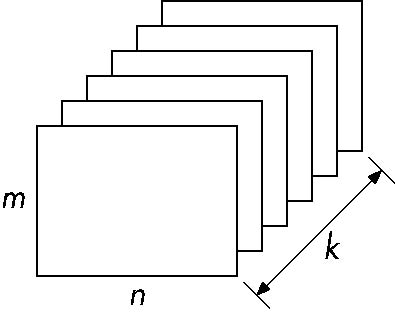 pixel
4
Angel and Shreiner: Interactive Computer Graphics 7E © Addison-Wesley 2015
WebGL Frame Buffer
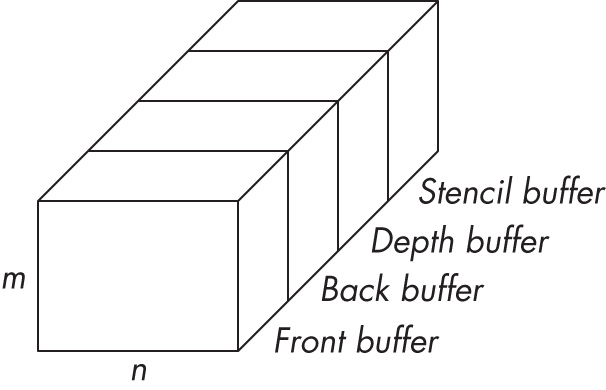 5
Angel and Shreiner: Interactive Computer Graphics 7E © Addison-Wesley 2015
Where are the Buffers?
HTML5 Canvas
Default front and back color buffers
Under control of local window system
Physically on graphics card
Depth buffer also on graphics card
Stencil buffer
Holds masks
Most RGBA buffers 8 bits per component
Latest are floating point (IEEE)
6
Angel and Shreiner: Interactive Computer Graphics 7E © Addison-Wesley 2015
Other Buffers
desktop OpenGL supported other buffers
auxiliary color buffers
accumulation buffer
these were on application side
now deprecated
GPUs have their own or attached memory
texture buffers
off-screen buffers
not under control of window system
may be floating point
7
Angel and Shreiner: Interactive Computer Graphics 7E © Addison-Wesley 2015
Images
Framebuffer contents are unformatted
usually RGB or RGBA
one byte per component
no compression
Standard Web Image Formats
jpeg, gif, png
WebGL has no conversion functions
Understands standard Web formats for texture images
8
Angel and Shreiner: Interactive Computer Graphics 7E © Addison-Wesley 2015
The (Old) Pixel Pipeline
OpenGL has a separate pipeline for pixels
Writing  pixels involves 
Moving pixels from processor memory to the frame buffer
Format conversions
Mapping, Lookups, Tests
Reading pixels
Format conversion
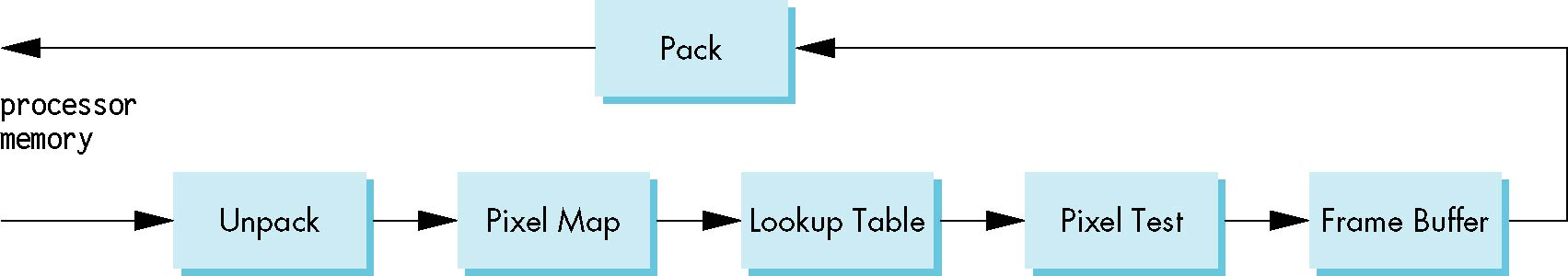 9
Angel and Shreiner: Interactive Computer Graphics 7E © Addison-Wesley 2015
Packing and Unpacking
Compressed or uncompressed
Indexed or RGB
Bit Format
little or big endian	
WebGL (and shader-based OpenGL) lacks most functions for packing and unpacking	
use texture functions instead
can implement desired functionality in fragment shaders
10
Angel and Shreiner: Interactive Computer Graphics 7E © Addison-Wesley 2015
Deprecated Functionality
glDrawPixels
glCopyPixels
glBitMap
11
Angel and Shreiner: Interactive Computer Graphics 7E © Addison-Wesley 2015
Buffer Reading
WebGL can read pixels from the framebuffer with gl.readPixels
Returns only 8 bit RGBA values
In general, the format of pixels in the frame buffer is different from that of processor memory and these two types of memory reside in different places
Need packing and unpacking
Reading can be slow
Drawing through texture functions and off-screen memory (frame buffer objects)
12
Angel and Shreiner: Interactive Computer Graphics 7E © Addison-Wesley 2015
WebGL Pixel Function
gl.readPixels(x,y,width,height,format,type,myimage)
size
type of pixels
start pixel in frame buffer
type of image
pointer to processor 
      memory
var myimage[512*512*4];

gl.readPixels(0,0, 512, 512, gl.RGBA, 
      gl.UNSIGNED_BYTE, myimage);
13
Angel and Shreiner: Interactive Computer Graphics 7E © Addison-Wesley 2015
Render to Texture
GPUs now include a large amount of texture memory that we can write into
Advantage: fast (not under control of window system)
Using frame buffer objects (FBOs) we can render into texture memory instead of the frame buffer and then read from this memory
Image processing
GPGPU
14
Angel and Shreiner: Interactive Computer Graphics 7E © Addison-Wesley 2015
Introduction to Computer Graphics with WebGL
Ed Angel
Professor Emeritus of Computer Science
Founding Director, Arts, Research, Technology and Science Laboratory
University of New Mexico
15
Angel and Shreiner: Interactive Computer Graphics 7E © Addison-Wesley 2015
BitBlt
Ed Angel
Professor Emeritus of Computer Science
University of New Mexico
16
Angel and Shreiner: Interactive Computer Graphics 7E © Addison-Wesley 2015
Objectives
Introduce reading and writing of blocks of bits or bytes
Prepare for later discussion compositing and blending
17
Angel and Shreiner: Interactive Computer Graphics 7E © Addison-Wesley 2015
Writing into Buffers
WebGL does not contain a function for writing bits into frame buffer
Use texture functions instead
We can use the fragment shader to do bit level operations on graphics memory
Bit Block Transfer (BitBlt) operations act on blocks of bits with a single instruction
18
Angel and Shreiner: Interactive Computer Graphics 7E © Addison-Wesley 2015
BitBlt
Conceptually, we can consider all of memory as a large two-dimensional array of pixels
We read and write rectangular block of pixels
The frame buffer is part of this memory
memory
source
frame buffer
(destination)
writing into the frame buffer
19
Angel and Shreiner: Interactive Computer Graphics 7E © Addison-Wesley 2015
Writing Model
Read destination pixel before writing source
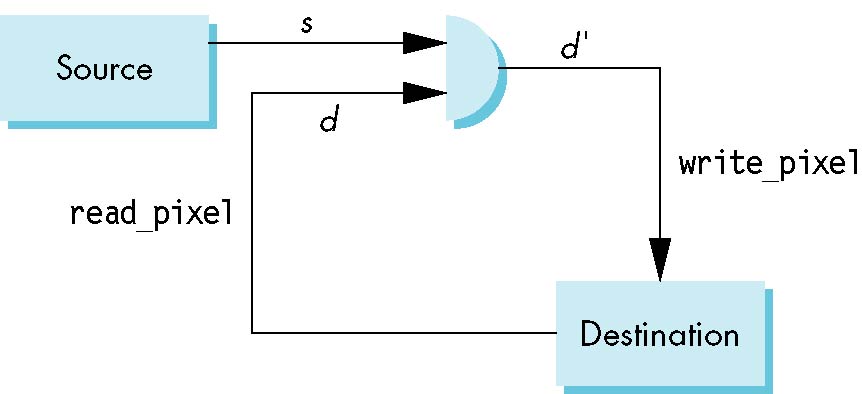 20
Angel and Shreiner: Interactive Computer Graphics 7E © Addison-Wesley 2015
Bit Writing Modes
Source and destination bits are combined bitwise
16 possible functions (one per column in table)
XOR
replace
OR
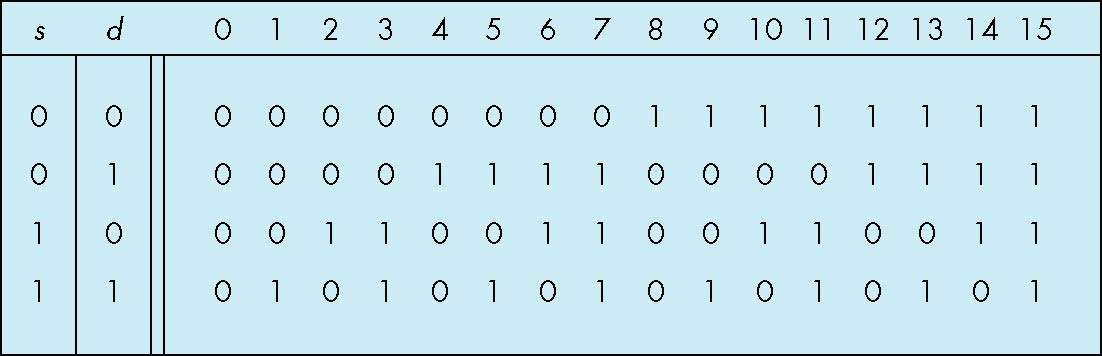 21
Angel and Shreiner: Interactive Computer Graphics 7E © Addison-Wesley 2015
XOR mode
XOR is especially useful for swapping blocks of memory such as menus that are stored off screen






Same strategy used for rubber band lines and cursors
If S represents screen and M represents a menu
the sequence
    S   S  M
   M   S  M
    S   S  M
swaps S and M
22
Angel and Shreiner: Interactive Computer Graphics 7E © Addison-Wesley 2015
Cursor Movement
Consider what happens as we move a cursor across the display
We cover parts of objects
Must return to original colors when cursor moves away
23
Angel and Shreiner: Interactive Computer Graphics 7E © Addison-Wesley 2015
Rubber Band Line
Fix one point
Draw line to location of cursor
Must return state of crossed objects when line moves
24
Angel and Shreiner: Interactive Computer Graphics 7E © Addison-Wesley 2015